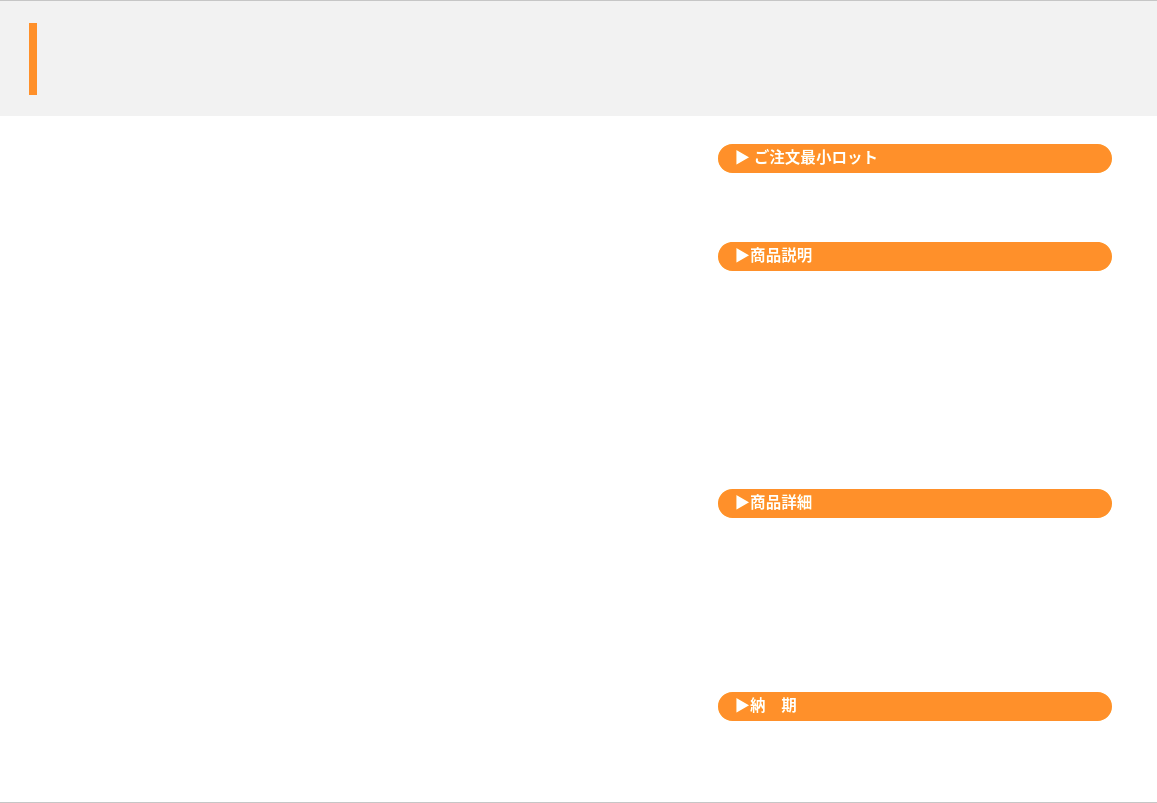 クリーナークロスダブル
機能性、ビジュアル両方を兼ね備えたクロス！
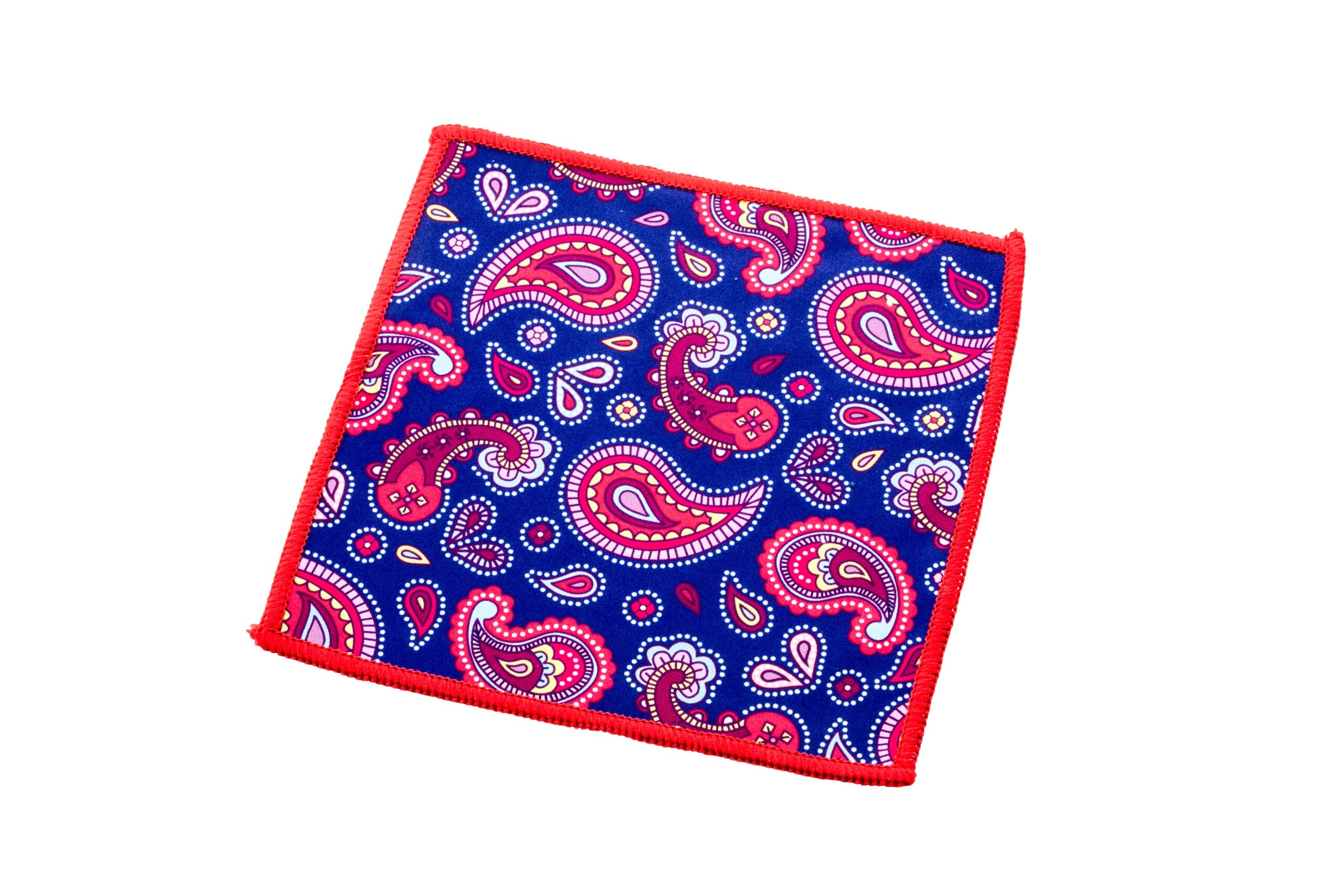 500枚から
2種類の生地を使用した高品質クリーナークロス。
片面はオリジナルデザインでフルカラー印刷できます。
受注生産なのでオリジナルサイズ可能。
シルキー＆パフィーな質感がGOOD！
品　番　　org134
サイズ　　約180×130mmなど
材　質　　超極細繊維等
印　刷　　片面フルカラー
外　装　　個別PP袋入
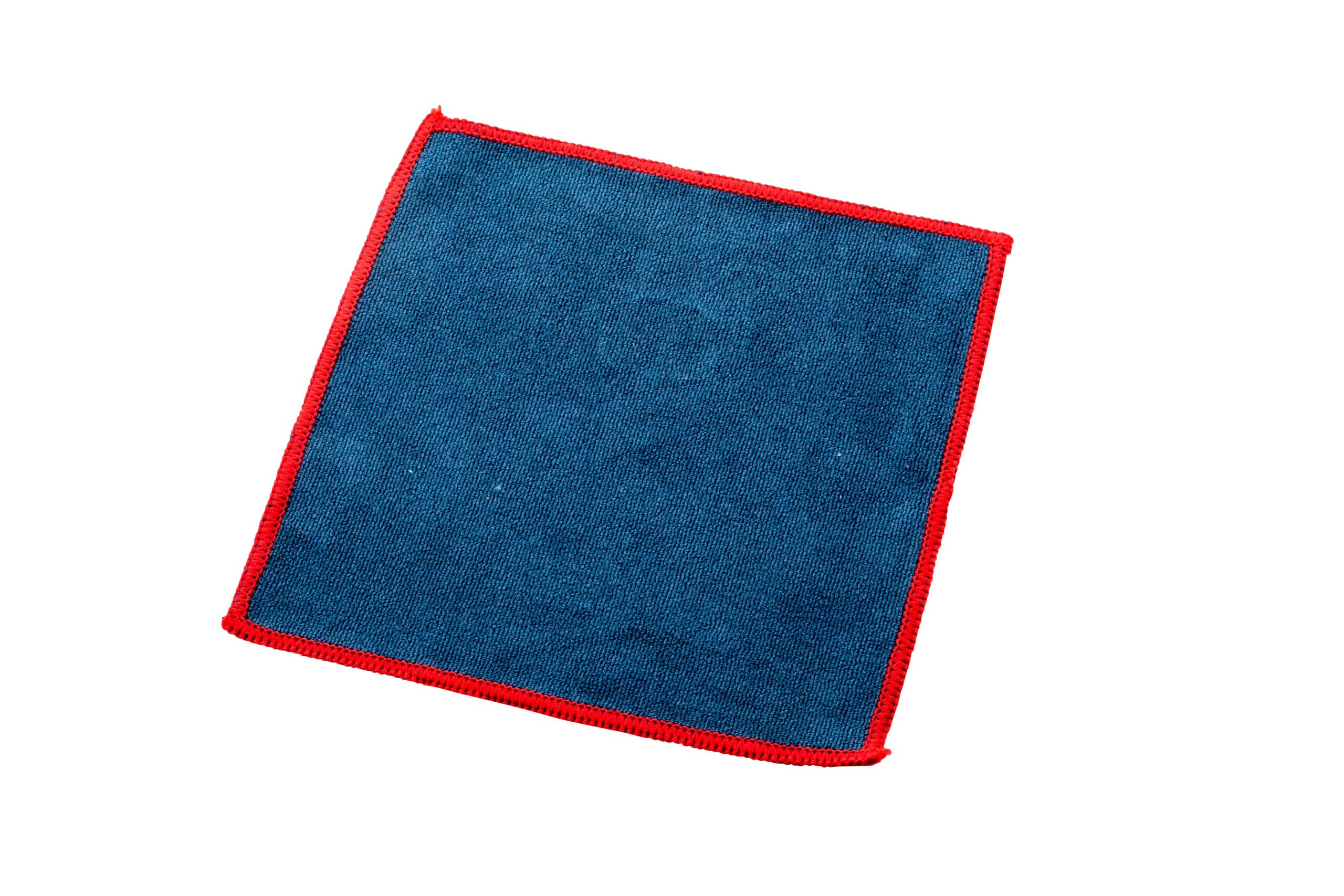 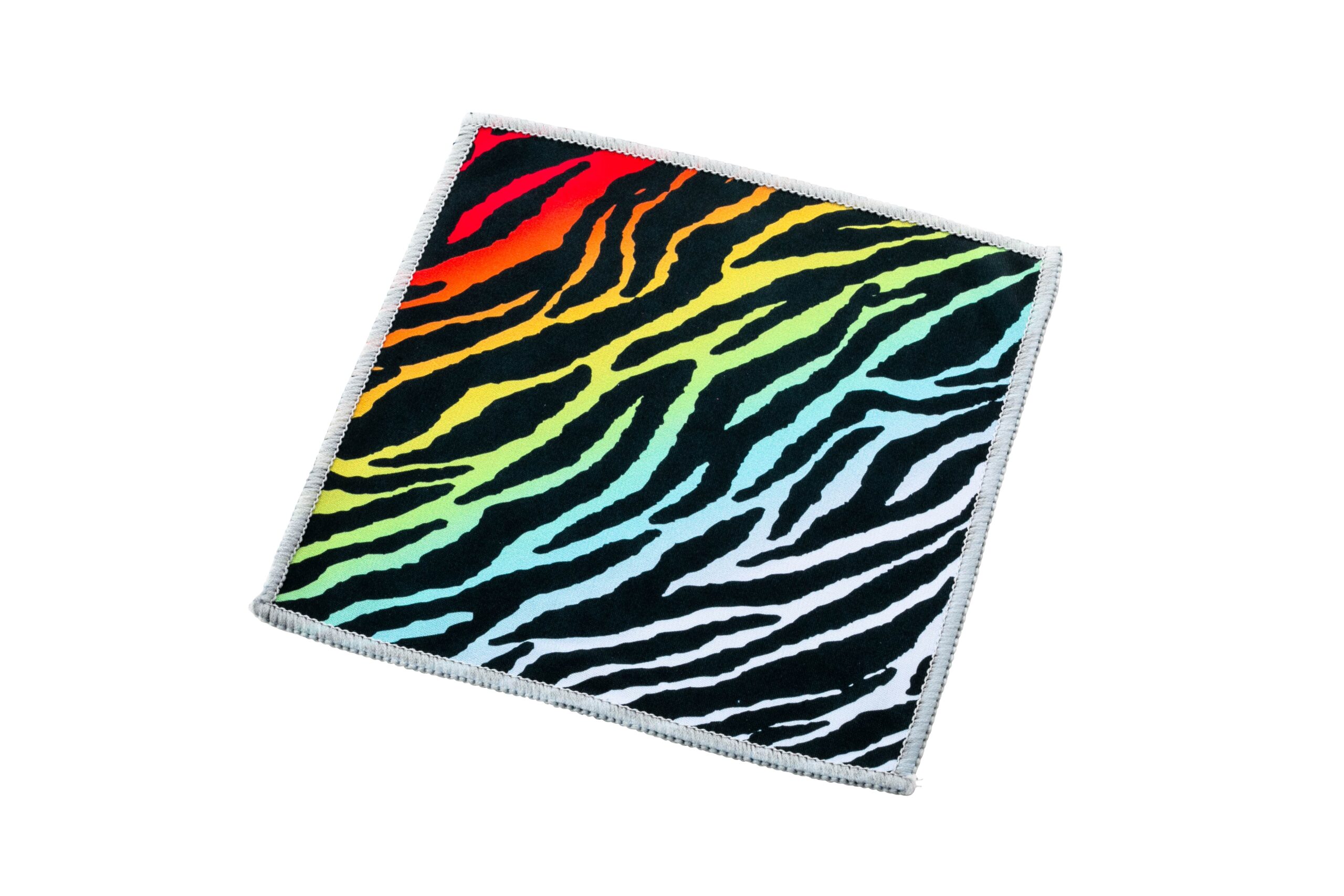 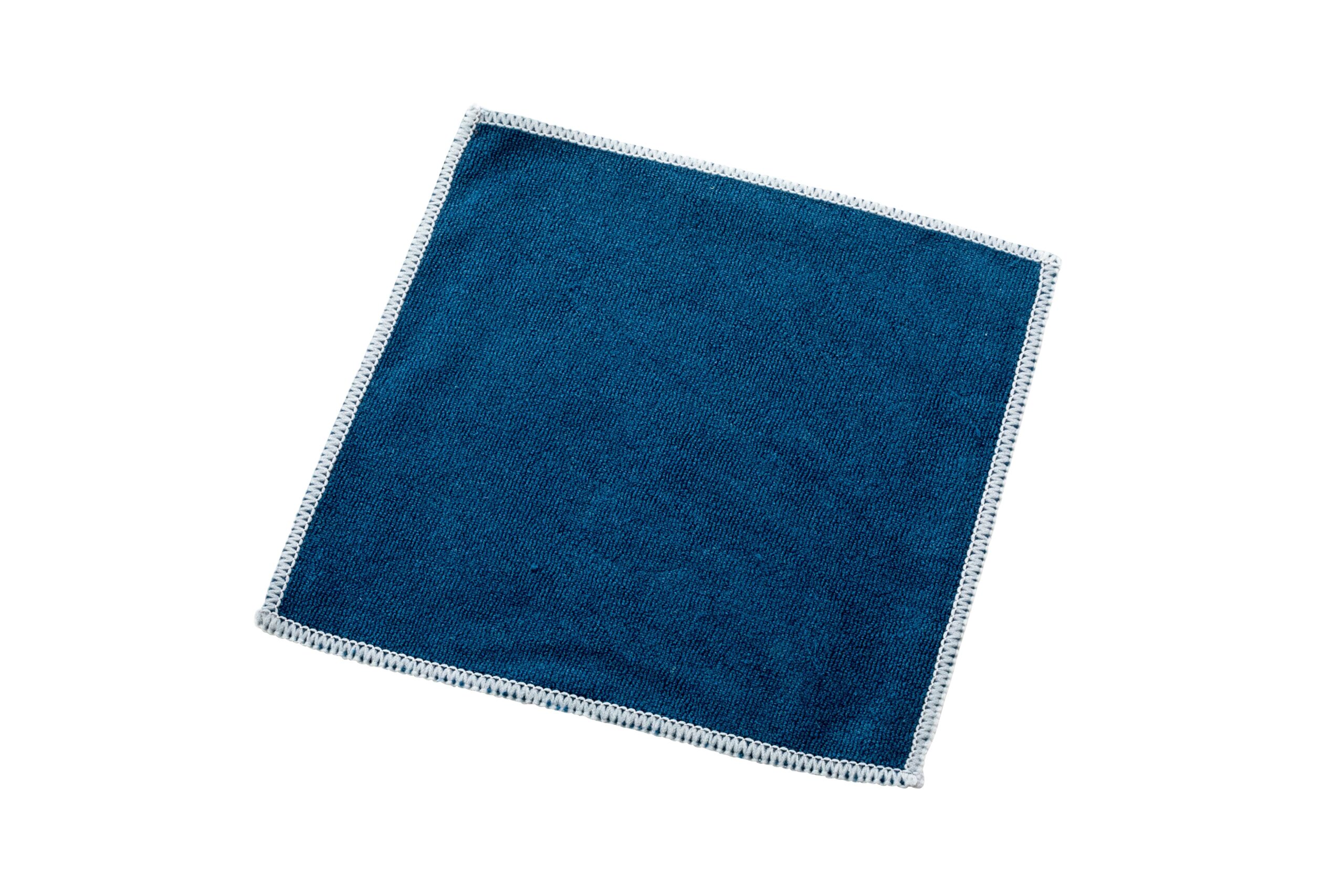 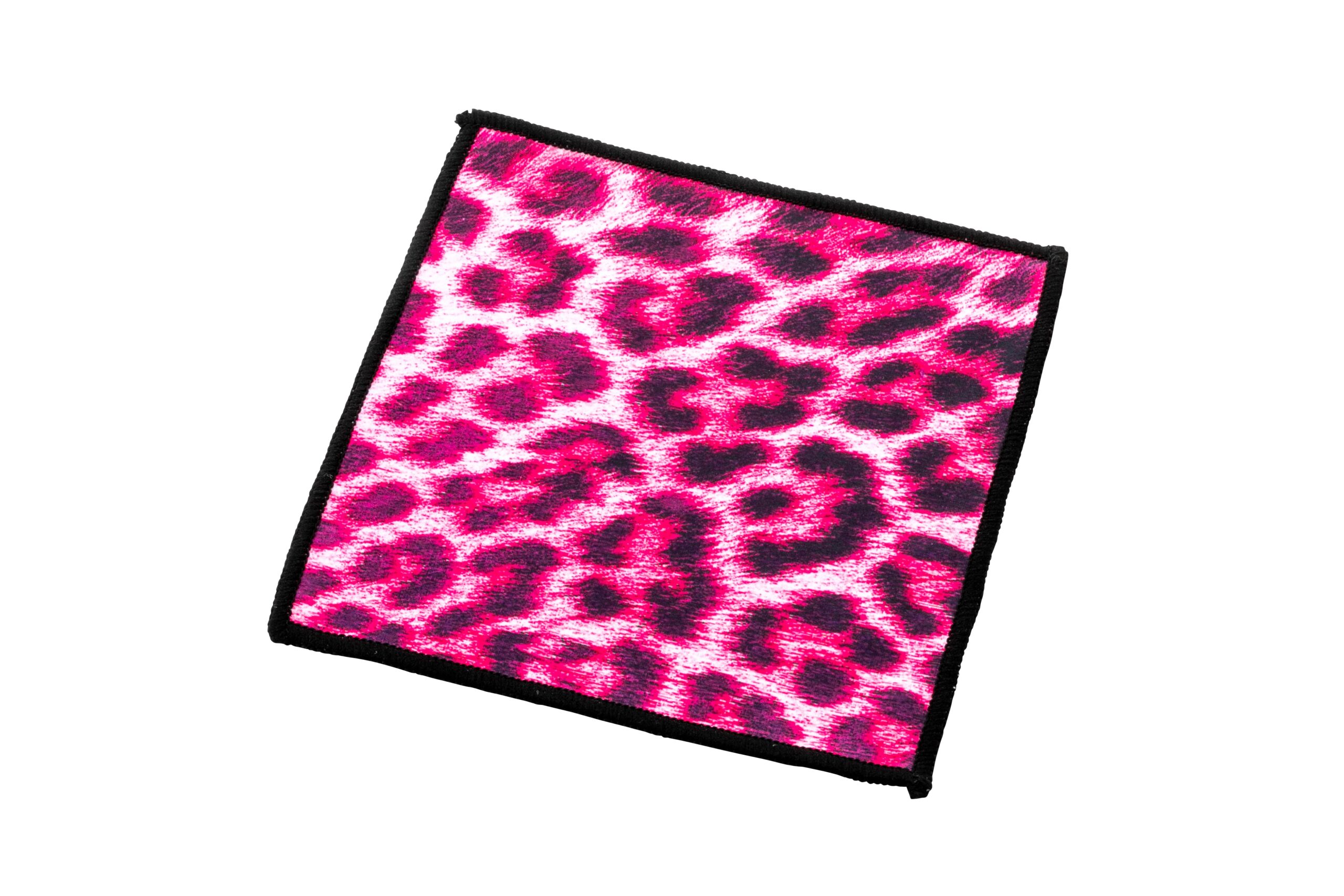 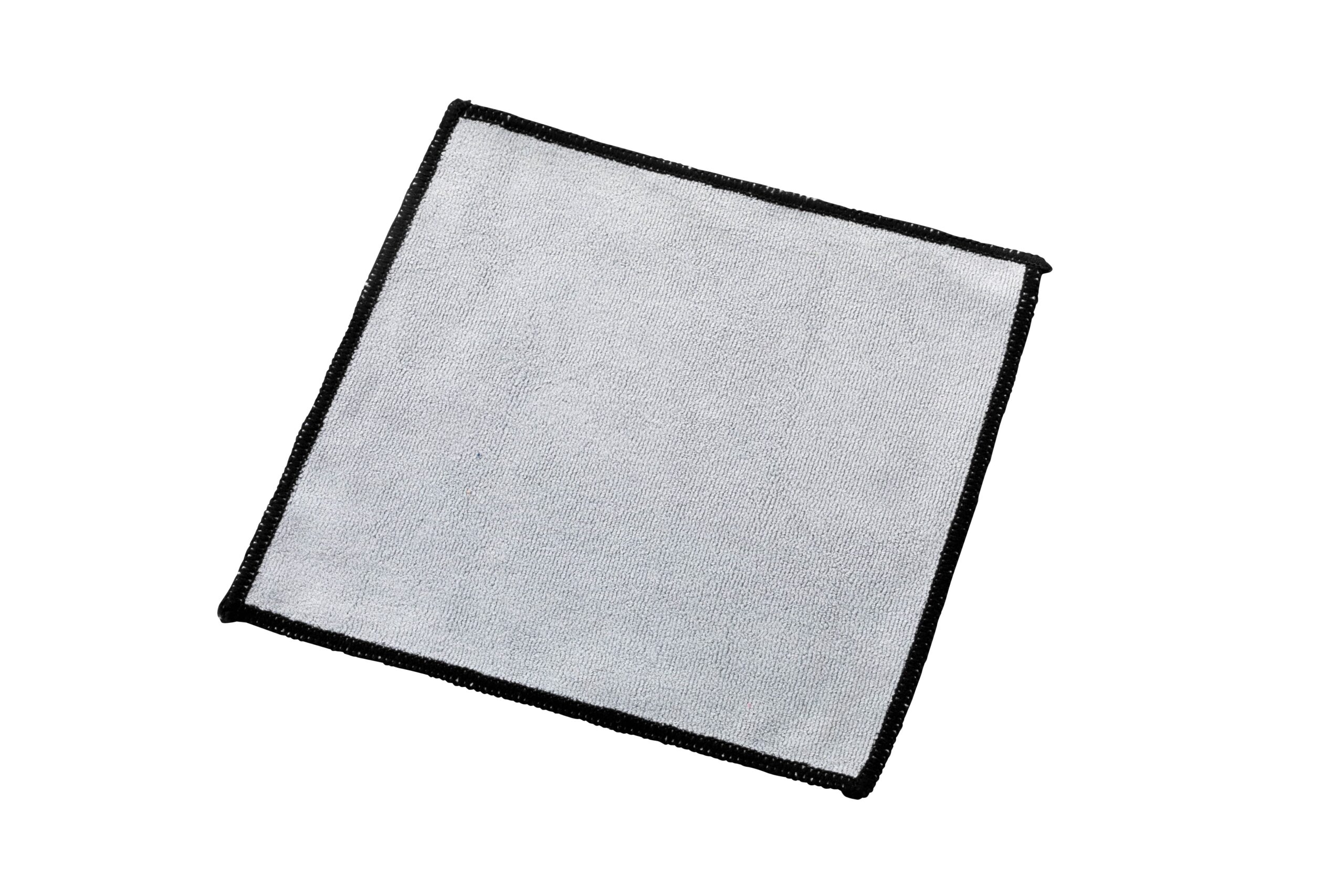 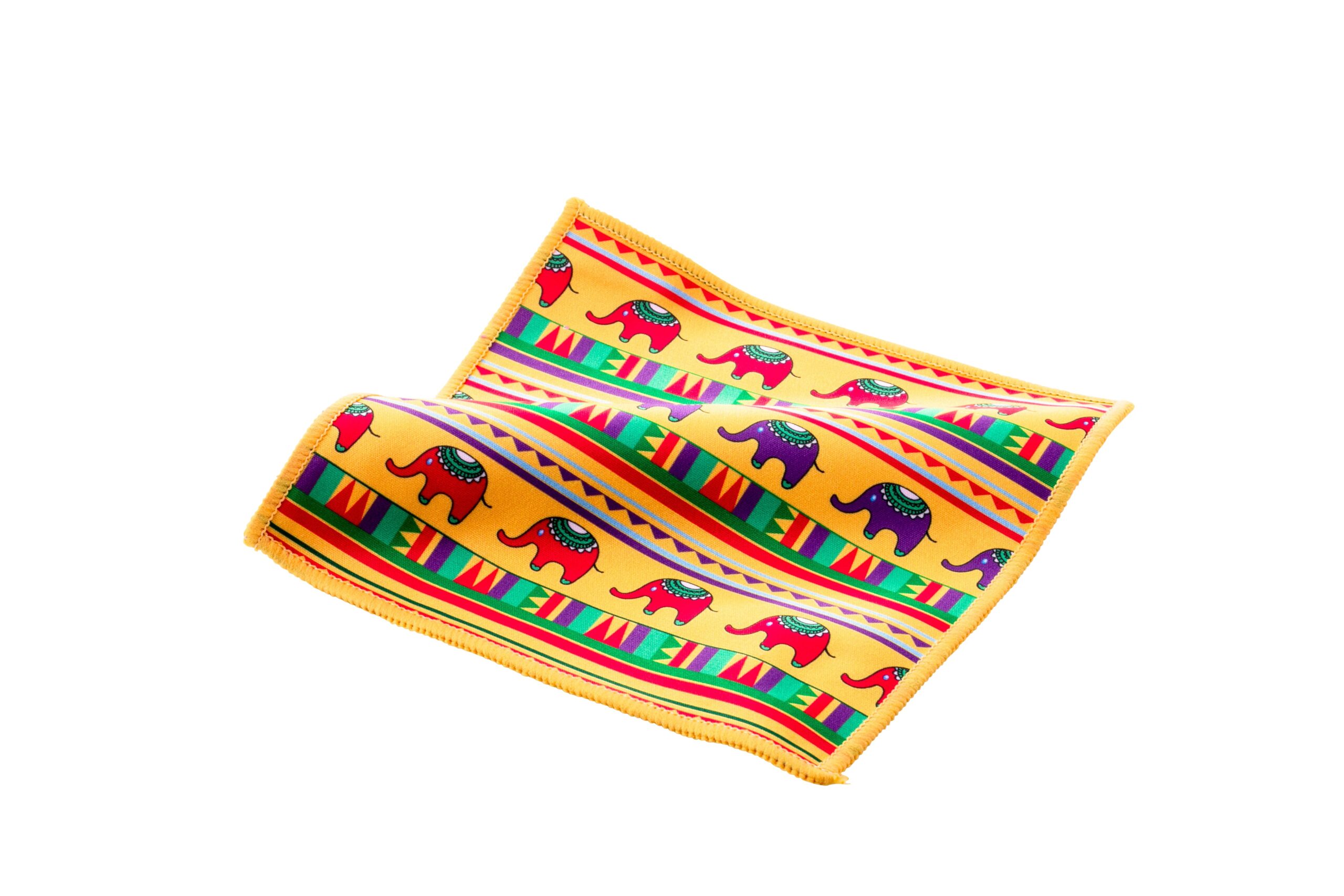 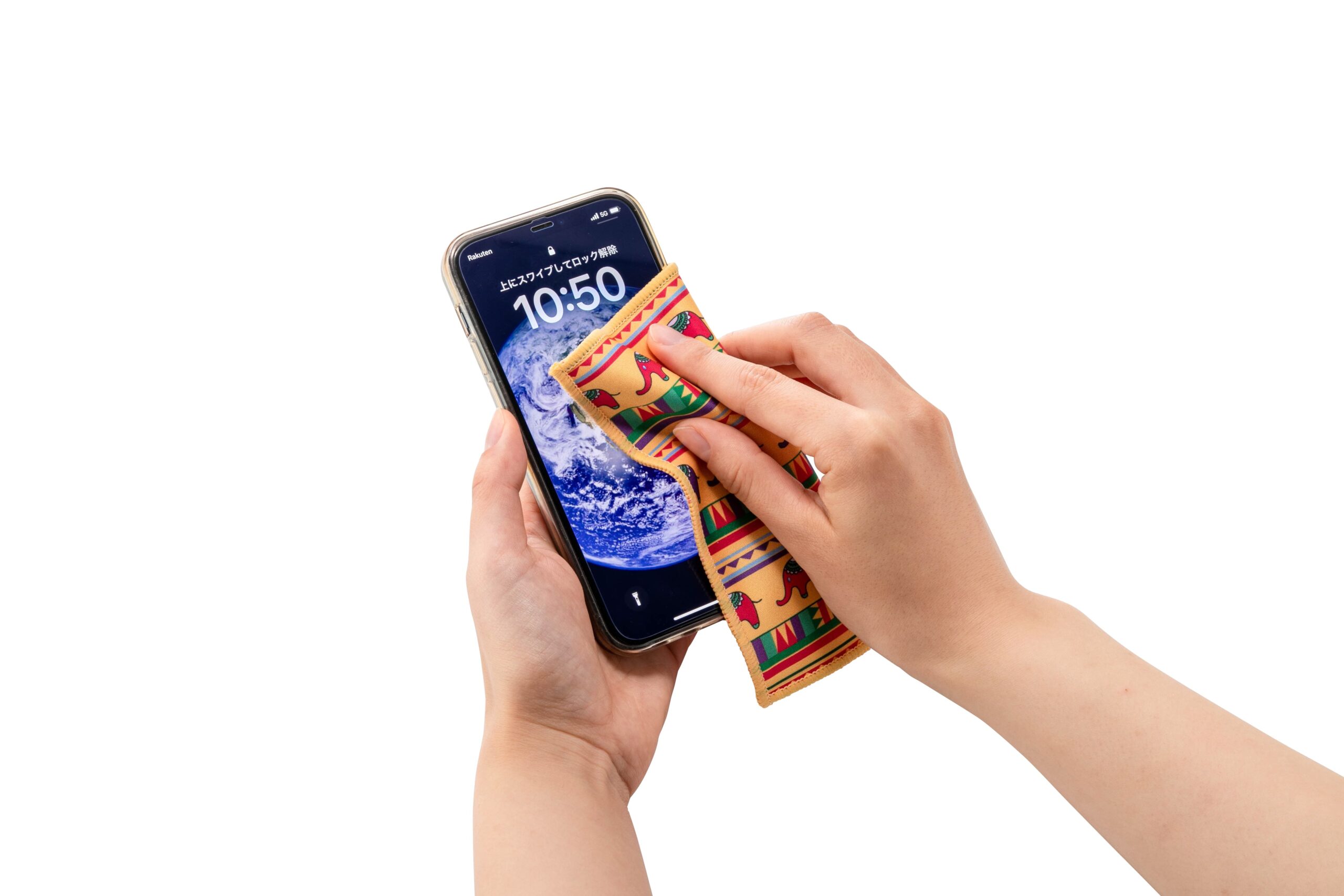 校了後約30日〜